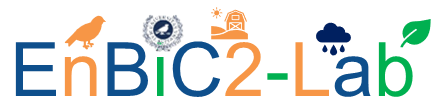 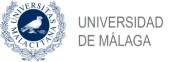 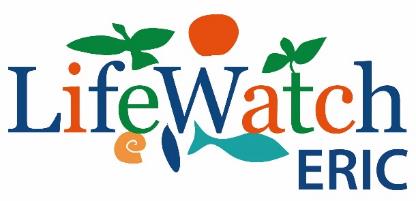 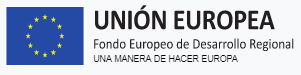 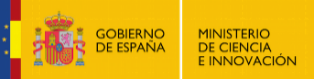 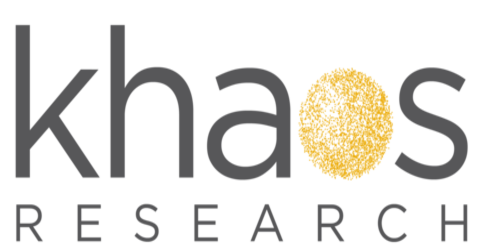 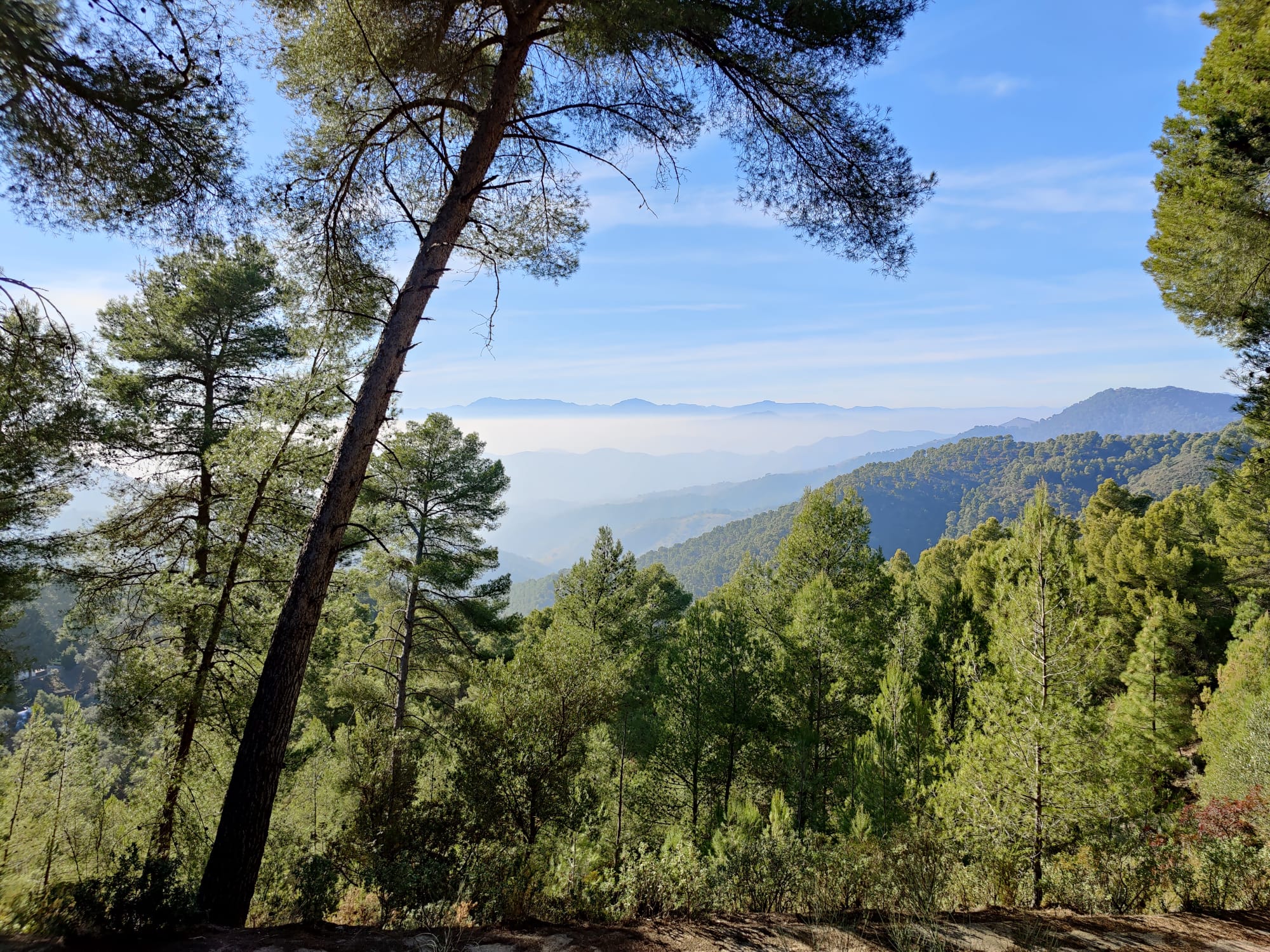 Scalable approach for high-resolution land cover: a case study in the Mediterranean Basin
Scalable approach for high-resolution land cover: a case study in the Mediterranean Basin
About Supercomputation and Big Data at the service of environmental monitoring
About Supercomputation and Big Data at the service of environmental monitoring
José Francisco Aldana Martín, KHAOS
Antonio Manuel Burgueño, KHAOS
Cristóbal Barba González, KHAOS
José Francisco Aldana Martín, KHAOS
Antonio Manuel Burgueño, KHAOS
Cristóbal Barba González, KHAOS
30th May 2023 - Málaga
EnBiC2-Lab Project
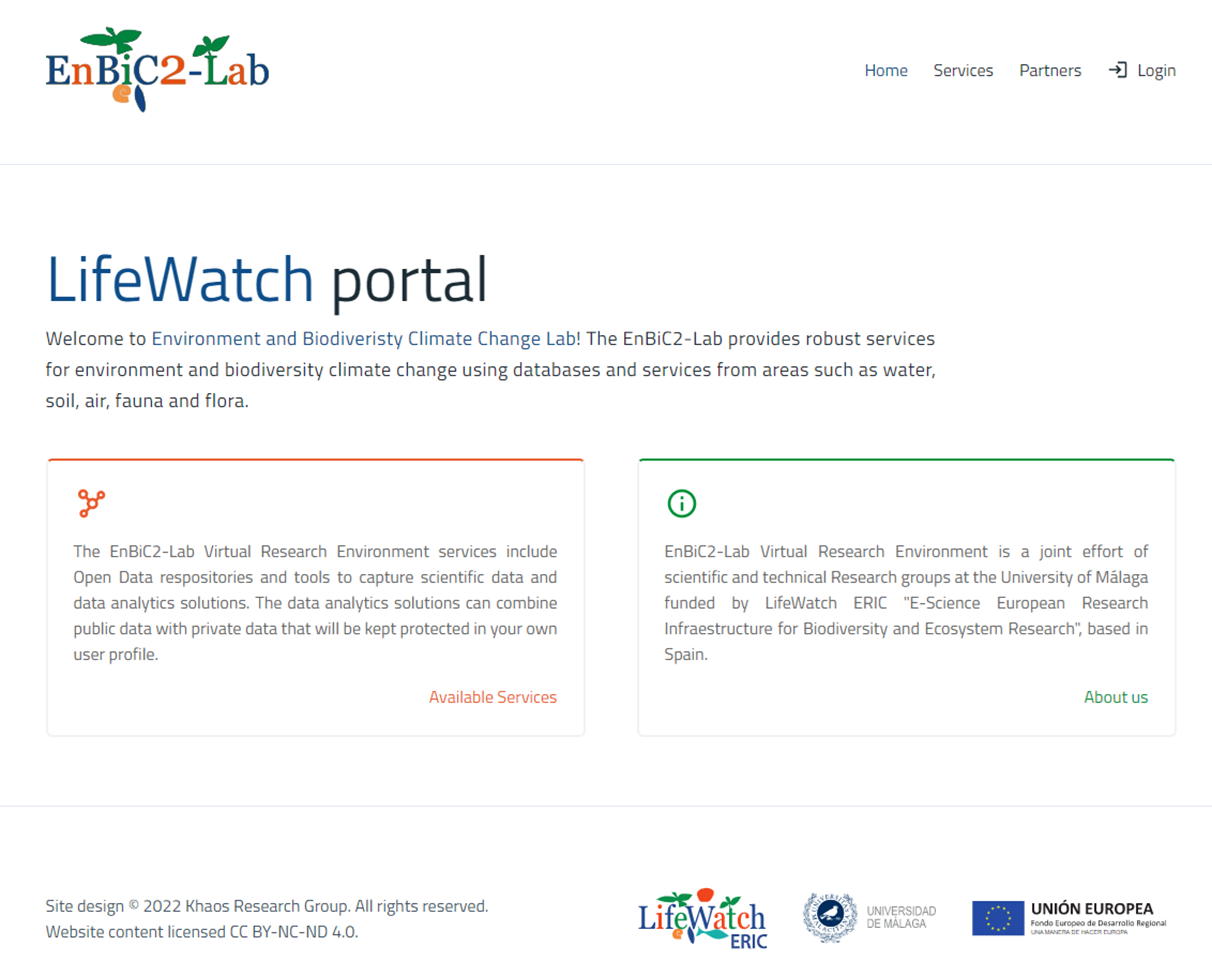 Artificial Intelligence 
Predict pollen in the air
Classify animal species in camera trap images
Classify land cover images from satellite data
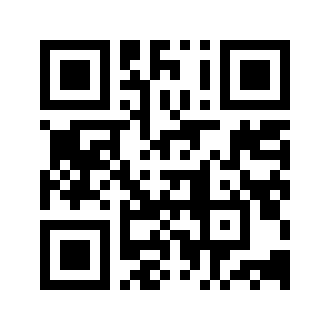 https://enbic2lab.uma.es/
EnBiC2-Lab Project
Professor Chen defines Big Data as  data that cannot be processed or analyzed using traditional techniques
Overview of the workflow
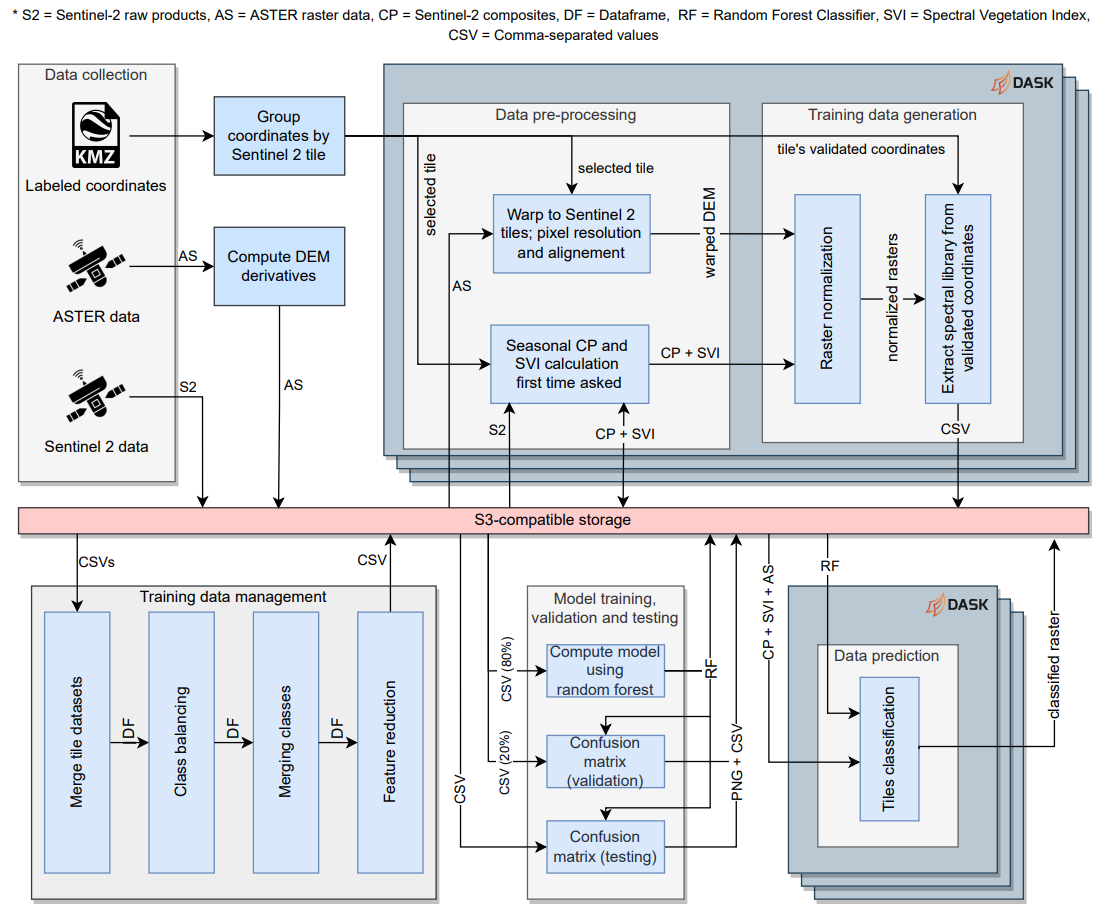 Data preparation:
Satellite + points
to tabular data
High resolution-satellite images are big data. Parallelism and task distribution is needed
Machine learning:
Tabular data to land cover classification
[Speaker Notes: Todo am:

Explicar la entrada y la salida puntos y diferentes imagenes de satelites. Salida un land cover de cualquier zona del mundo. Dar importancia al big data es capaz de usar muchisimos datos de mucho tamaño 
Diferenciar los bloques que van despues de la entrada y antes de la salida
Data preparation (data preprocessing y training data generation): aqui decir que se hacen operaciones con las imagenes satelite y los puntos para que se puedan usar de forma ordenada (objetivo un formato tabular como csv o excel)
Machine learning (training data management y model training etc): aqui decir que se usa la tabla conseguida y se extra un modelo de IA
Prediccion: usar el modelo para predecir la zona que queramos]
Data collection: Sentinel-2 multi-spectral products
Spatial resolution: up to 10m
Tiled using MGRS with 10kmx10km tiles
Temporal resolution: 2-5 days
Nº bands: 13
Use cases: Monitoring land-use changes, agriculture, forests, etc.
Products can be downloaded at:  https://scihub.copernicus.eu/dhus/ (requires free copernicous account)
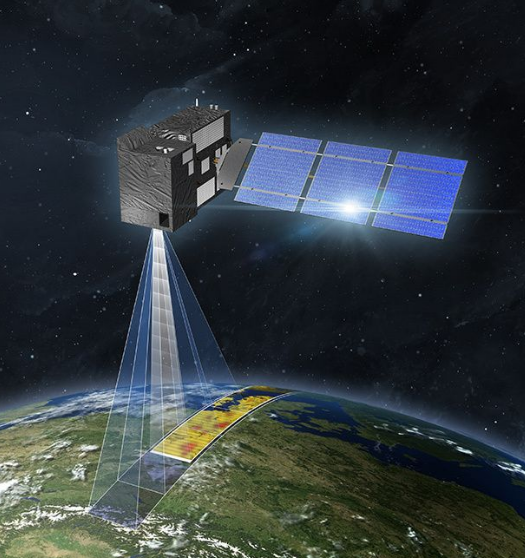 [Speaker Notes: pp: Aquí tener a mano el hub de sentinel https://scihub.copernicus.eu/dhus/ (hay que logearse previamente aghroot) y un product descargado en zip.

Las caracteristicas de las imagenes del primer satelite que vamos a usar sentinel 2 son
Contiene mas de 10 imagenes con 3 diferentes resoluciones espectrales (10, 20 y 60) . Este tipo de imagenes son especialmente utiles para land cover (nuestro caso de uso)
Cada imagen tiene un area de 100km2
Los satelites pasan por una misma zona entre cada 2 y 5 dias

Las imagenes del primr satelite que usamos se pueden descargar gratis desde la pagina para ver como son, vamos a enseñar a descargar una y visualizarla. 

Usamos el nivel 2A por que tiene una correccion atmosferica]
Data collection: Sentinel-2 multi-spectral products
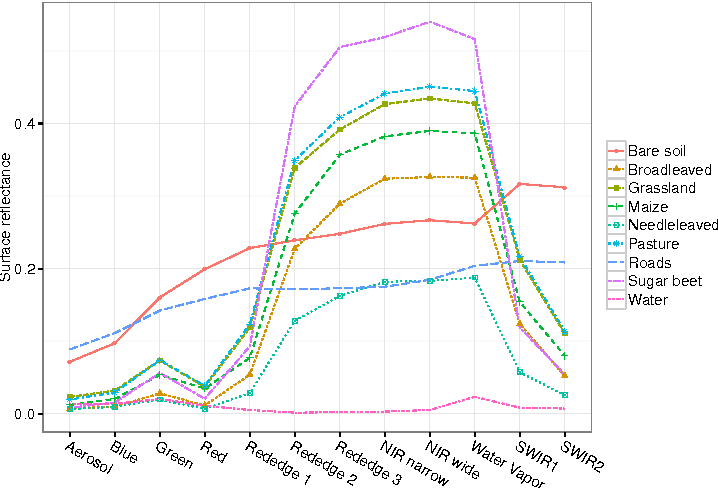 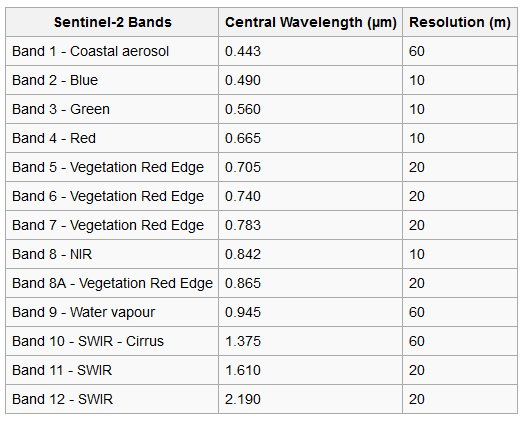 Sentinel-2 bands
Spectral signatures
[Speaker Notes: pp: Enseñar lo que tiene dentro importante y las bandas. Enseñar dos bandas con diferente resolución espacial en QGIS (usando un zip previamente descargado).

Las imagenes multiespectrales son imagenes que capturan diferentes zonas del espectro electromagnetico. (la que hay en qgis es solo una de ellas) Las imagenes de sentinel capturan 13 zonas distintas del espectro electromagnetico.
Como cada tipo  de suelo tiene una reflectancia distinta en cada zona del espectro, con estos datos se pueden separar o clasificar distintos tipos de suelo (los valores que tiene normalmente una clase en el espectro se llama firma espectral)
Diferenciar en la imagen bare soil y water y hacer un ejemplo de un nuevo pixel y decir que se podria clasificar simplemente teniendo los datos de sentinel]
Data collection: Sentinel-2 multi-spectral products
To download the ASTER GDEM:Japanese site: https://gdemdl.aster.jspacesystems.or.jp/index_en.html (No account required)
Nasa site: https://search.earthdata.nasa.gov/ and search for the collection "ASTER Global Digital Elevation Model V003“ (Requires free earthdata account)
Spatial resolution of ~30m
Tiled on sections of 1º lat x 1º long. Málaga is N36W005.
Global Scale (except "water" only tiles)
Use cases: Separability of certain vegetation
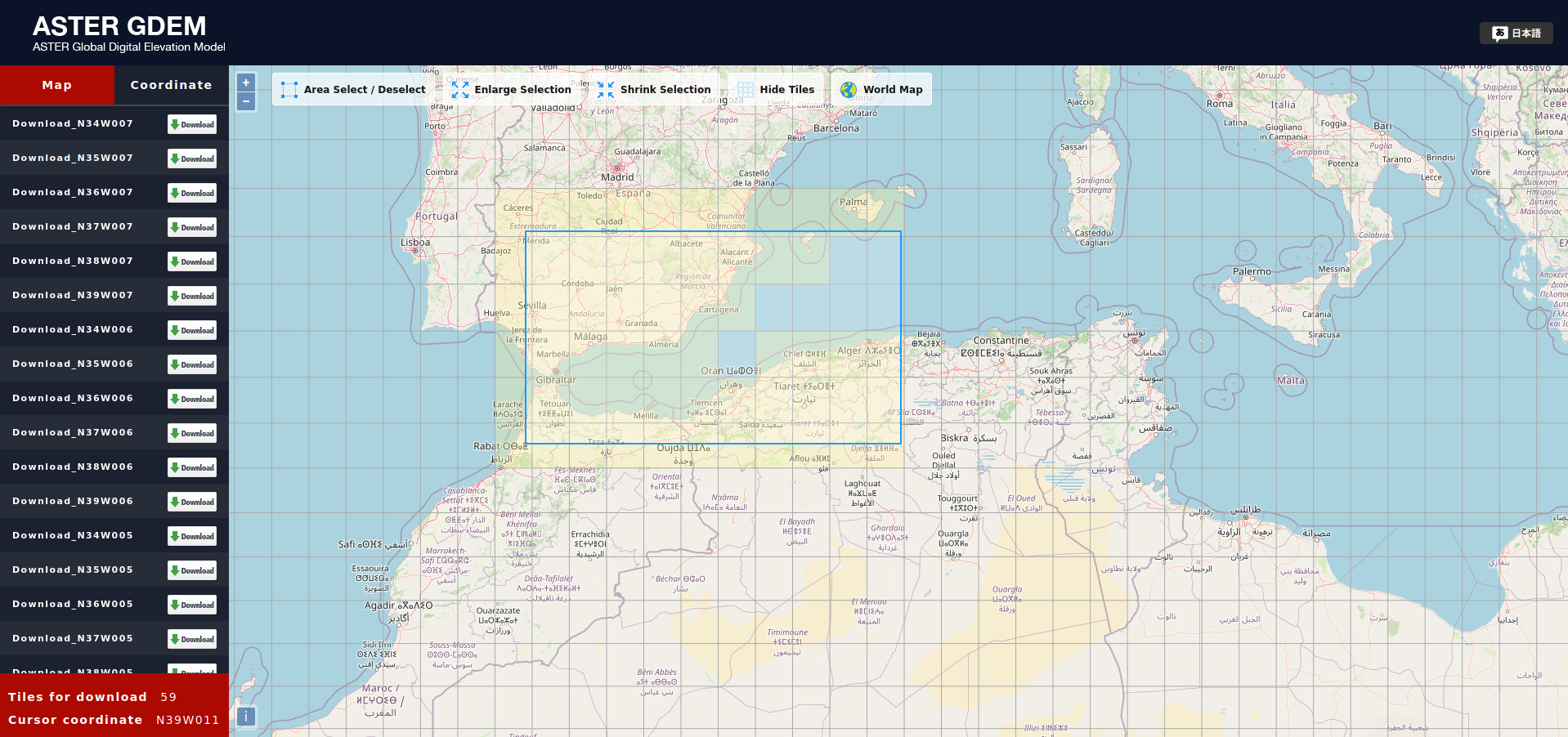 [Speaker Notes: Pp: demostrar en el portal web como descargar alguna imagen del portal de la NASA o japones

El otro satelite que vamos a usar es el ASTER, que nos proporciona un mapa de elevacion que se tomo en X y no varia en el tiempo.

Tiene una resolucion variable segun la latitud, y cada imagen es de 1 grado por 1 grado en latlong.

Este satelite y sus derivados nos ayudan por ejemplo a separar ciertas clases segun la topologia del terreno, ya que espectralemente son muy similares. Por ejemplo diferente tipos de bosques

Se puede descargar tanto en los portales japoneses como de la NASA

ENSEÑAR
Pp: demostrar en el portal web como descargar alguna imagen del portal de la NASA o japones

El otro satelite que vamos a usar es el ASTER, que nos proporciona un mapa de elevacion que se tomo en X y no varia en el tiempo.

Tiene una resolucion variable segun la latitud, y cada imagen es de 1 grado por 1 grado en latlong.

Este satelite y sus derivados nos ayudan por ejemplo a separar ciertas clases segun la topologia del terreno, ya que espectralemente son muy similares. Por ejemplo diferente tipos de bosques

Se puede descargar tanto en los portales japoneses como de la NASA

ENSEÑAR]
Data collection: ASTER Global Digital Elevation Map
The ASTER GDEM product is a raster image, where for each pixel of 30m x 30m, there is a single value with the height on that point.
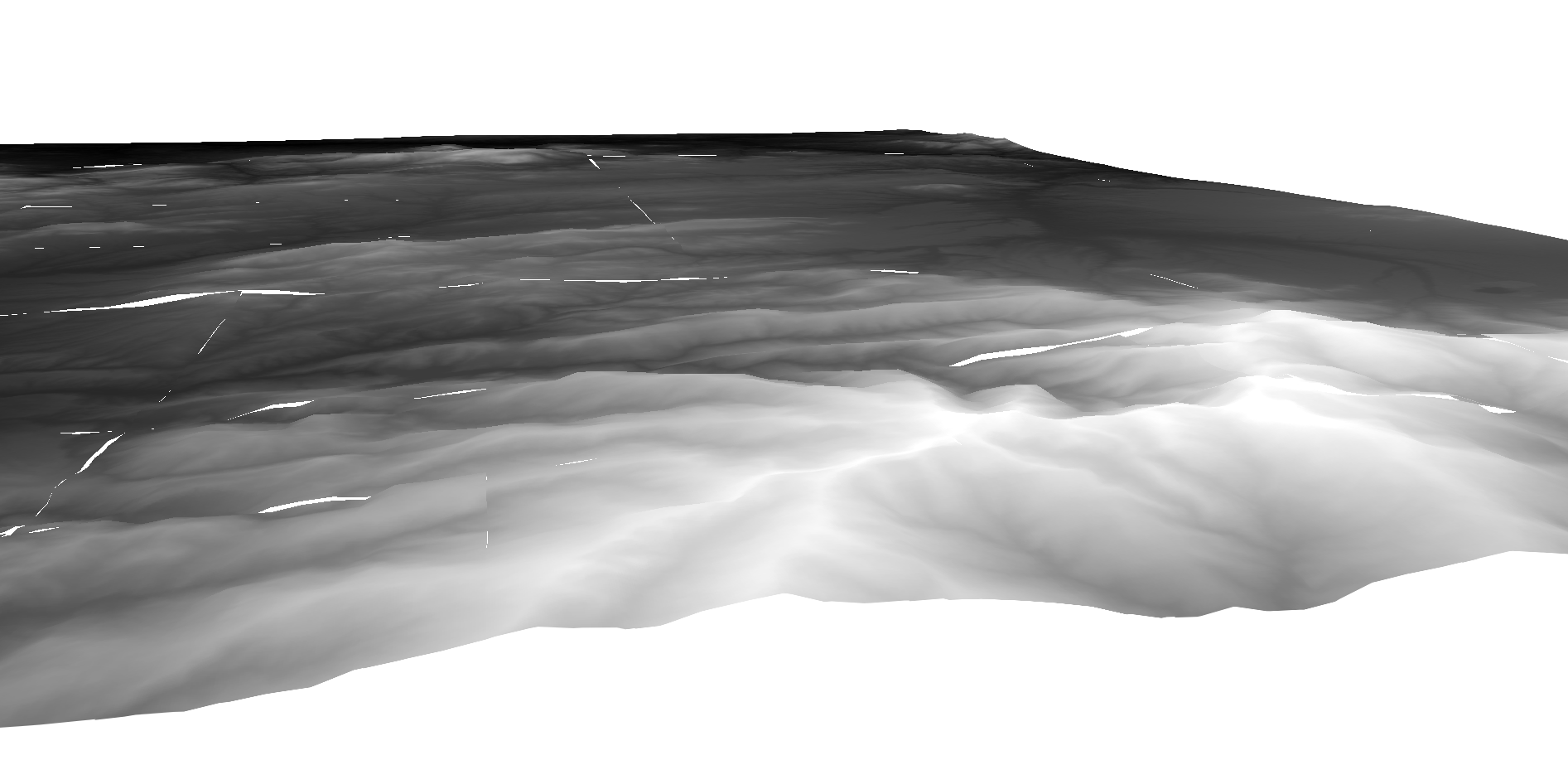 [Speaker Notes: Pp

El producto de aster es un raster donde cada punto tiene la altura en metros sobre el nivel del mar. Los puntos mas claros son más altos

Esto nos ayudaria a diferenciar por ejemplo la clase de playa de zona rocosa de montaña

Adicionalmente,de aqui sacamos otros productos derivados utilizando la libreria GRASS]
Data collection: ASTER derived product: Slope
The Slope is a derived product from the ASTER GDEM. Here each pixel has the value of slope on that point. It can be used to know if we are on a plateau or on a mountain slope. The range of values is from 0 to 90 degrees.
Processed by: https://grass.osgeo.org/
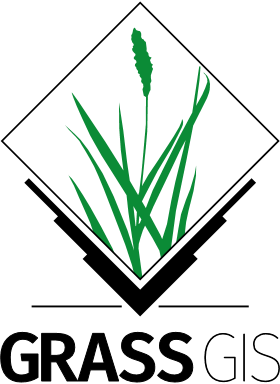 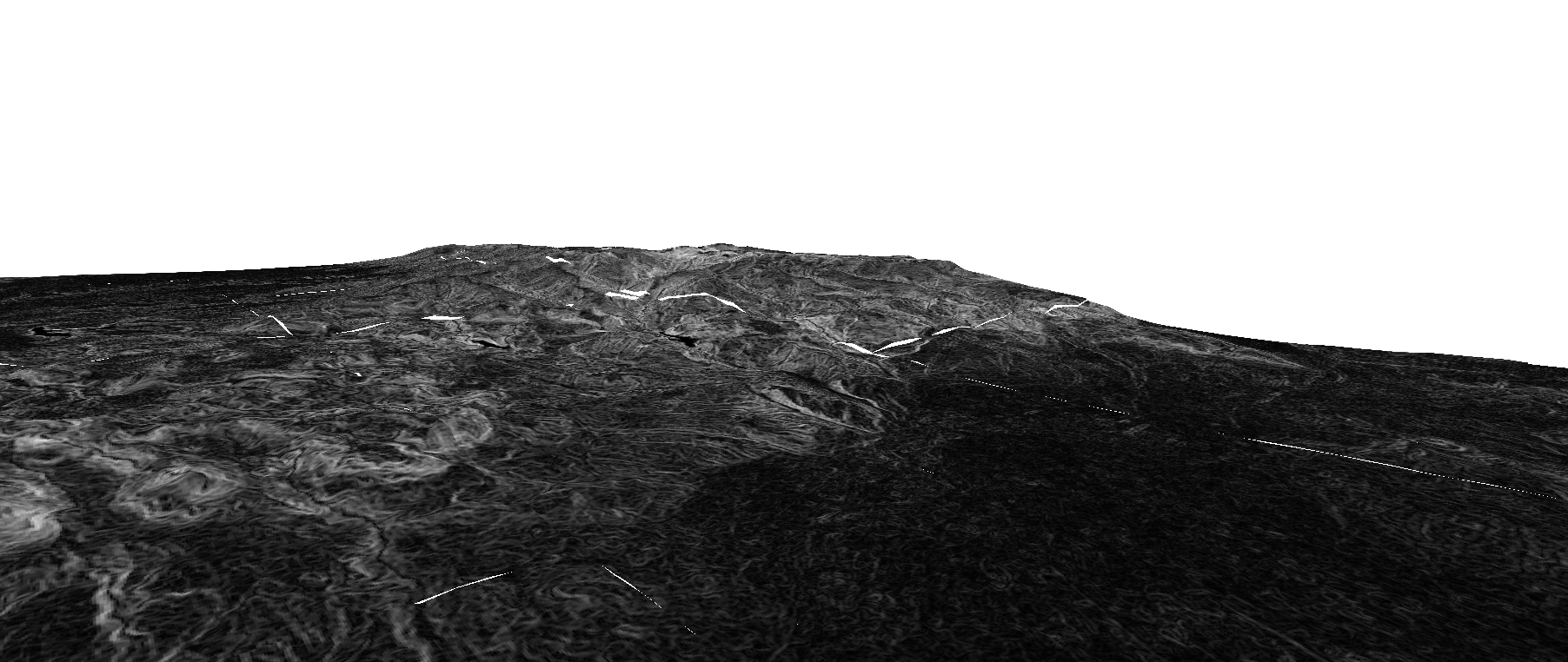 [Speaker Notes: Pp

El producto de aster es un raster donde cada punto tiene la altura en metros sobre el nivel del mar. Los puntos mas claros son más altos

Esto nos ayudaria a diferenciar por ejemplo la clase de playa de zona rocosa de montaña

Adicionalmente,de aqui sacamos otros productos derivados utilizando la libreria GRASS]
Data collection: ASTER derived product: Aspect
The Aspect is a derived product from the ASTER GDEM. Here each pixel has the value of which direction is the slope facing. It can be used to know if we are on the north or south face of a mountain. The range of values is from 0 to 360 degrees counterclockwise, were 0 is east.
Processed by: https://grass.osgeo.org/
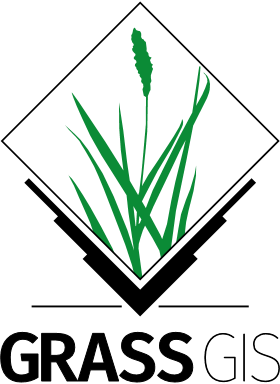 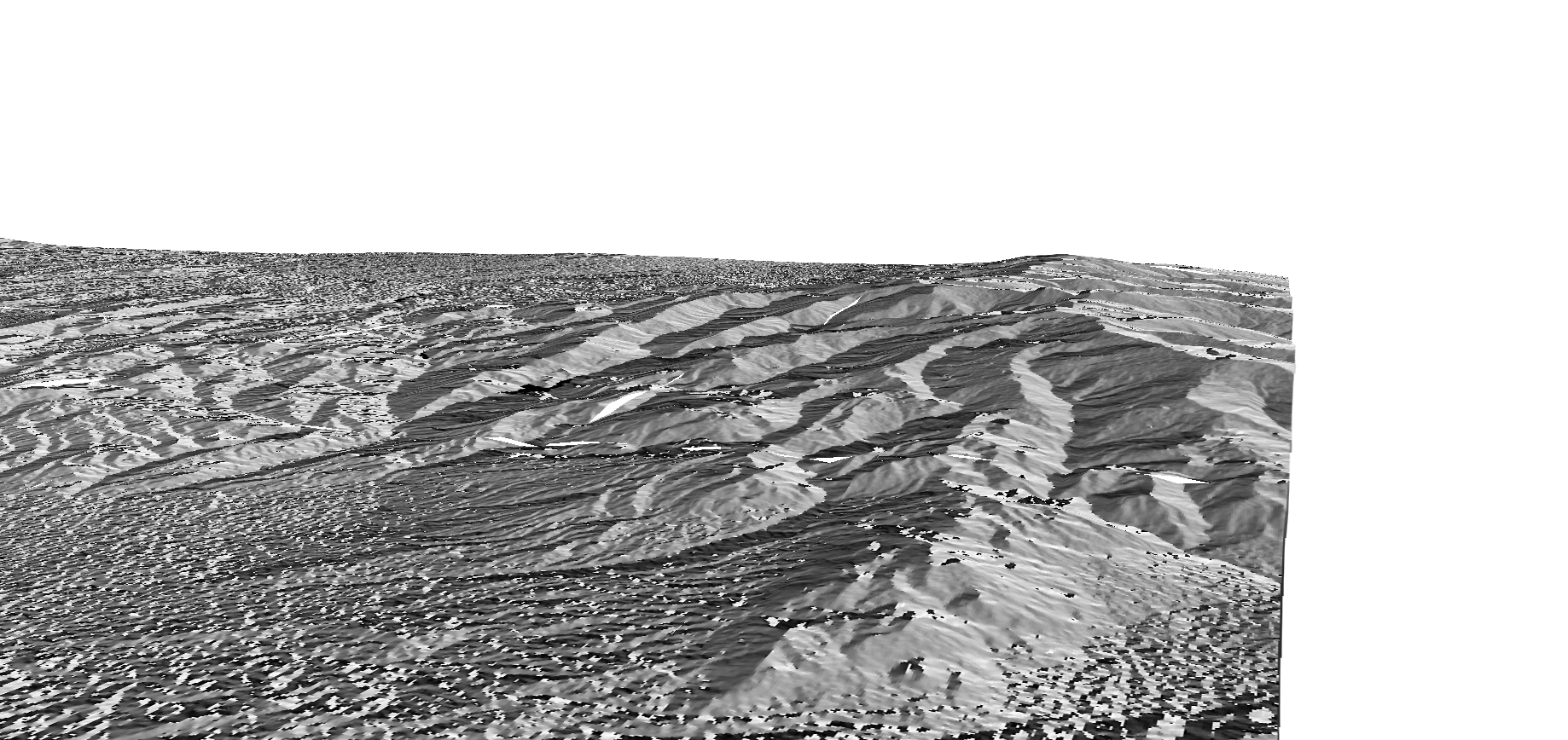 East = 0North = 90West = 180South = 270
[Speaker Notes: Pp
El aspecto es el otro producto derivado, este nos indica en cada pixel en que direccion the slope is facing. Tiene valores en grados entre 0 y 360.

Esta capa nos ayuda a separar la ladera norte y sur de una montaña para diferenciar la vegetacion en ella

Normalmente el valor sera la azimuth del slope, dependiendo del metodo para calcularlo te puede dar un punto de referencia u otro, en nuestro caso es el Este

E = 0
N = 90
W = 180
S = 270]
Data collection: Validated samples (GeoJSON)
Most important part of the workflow
Data should be distributed in AOI
Data must represent the classes
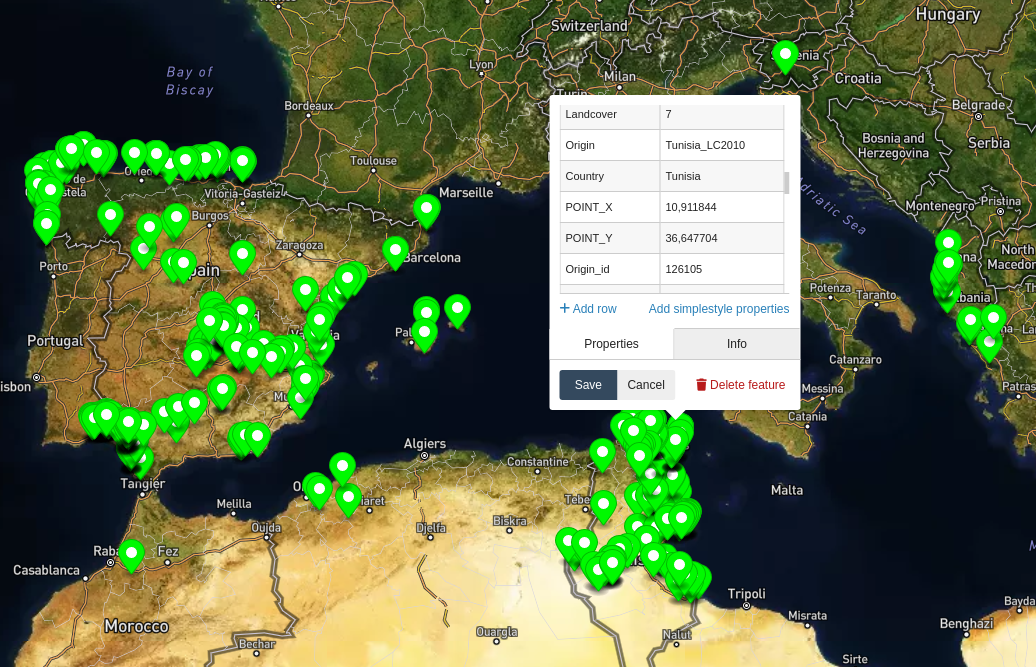 [Speaker Notes: Am: abrir geojson de datos validados en  qgis con alguna capa de fondo de satelite (https://mt1.google.com/vt/lyrs=s&x={x}&y={y}&z={z} es la de google, está ya en mi pc)

Lo mas importante para entrenar un modelo son los puntos que va a usar de referencia. Estos han sido validados manualmente, nosotros tenemos un archivo para cada clase del land cover( mostrar el cropland)]
Data preparation: Sentinel-2 Product composites
1-month seasonal composites
3 seasons: spring, summer, autumn
Winter is not used because of the snow(not relevant in annual land cover)
March, June and October are the months used mainly
3 to 6 images each
Sentinel-2 product includes a cloud mask (SCL)
Cloud-related pixels won't be used in the aggregation
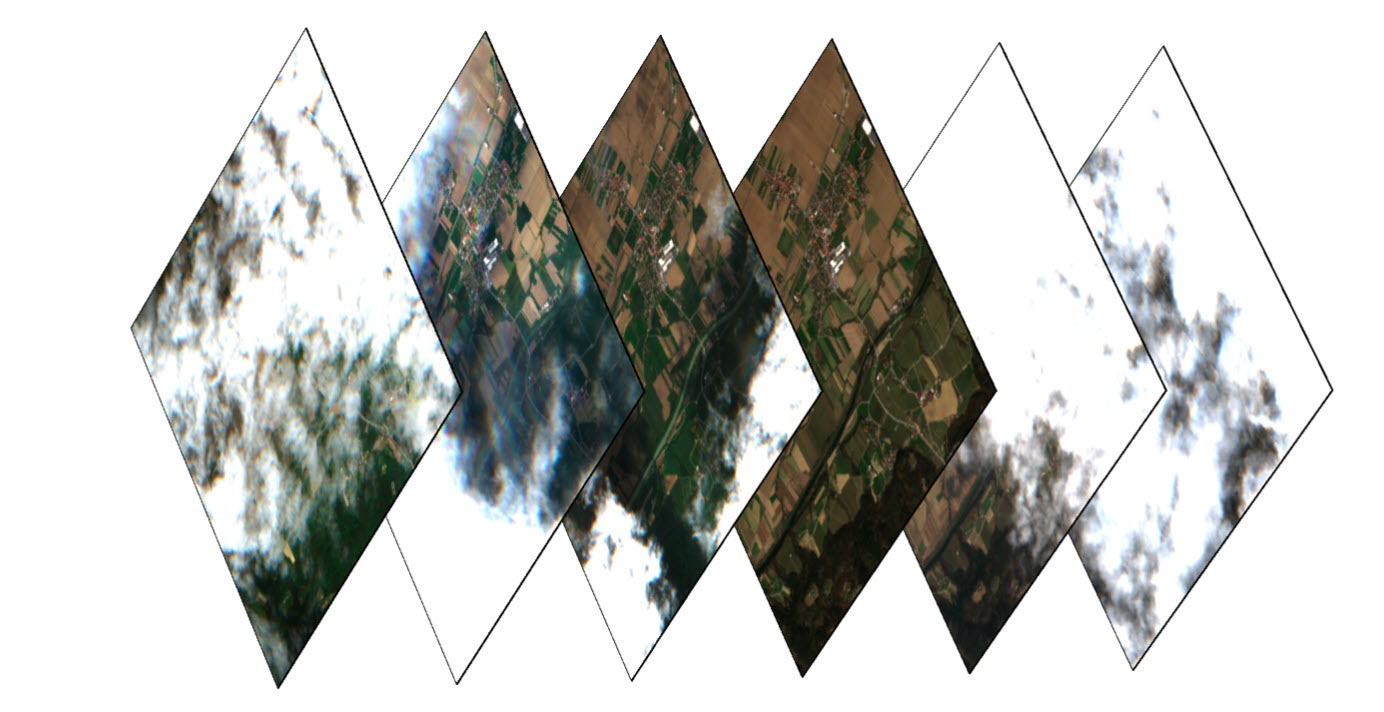 [Speaker Notes: AM:abrir en geojson las 3 bandas de malaga. Enseñar problema de las nubes y mascara que trae sentinel. Enseñar composite

Comentar que se realizan 3 composites con imagenes de 3 rangos de fechas en diferentes estaciones y que se usan tante para predecir como para entrenar.
Para entrenar, te aseguras de que tu modelo no se va a entrenar con datos de nubes etiquetados con alguna clase de land cover
Para predecir, te aseguras de que tu modelo no va a predecir datos que no pertenecen a ninguna de las clases con las que se ha entrenado

Comentar que el problema de las nubes es de los mas problematicos con las imagenes multiespectrales y que el metodo estandar para eliminarlas son los composites, que nunca son perfectos si no disponemos de muchas imagenes,
Otra solucion es usar imagenes de sentinel-1 un satelite que usa imagenes radar en vez de multiespectrales (por su naturaleza, las nubes no interfieren). Tambien puede trabajar por la noche]
Data collection: Sentinel-2 download automation
Each Sentinel-2 tile in our working area would need at least 4 products per composite
3 seasons per tile means that at least 12 products are needed 
Our working area contains 500 tiles so:
More than 6.000 products
1GB+ average size of raw Sentinel bands
At the end, more than 30 TB are stored including spectral indexes
Download needs to be automated:
Sentinel-2 data  |  Google Cloud Storage (requires free Google account)
https://cloud.google.com/storage/docs/public-datasets/sentinel-2
Python API — Sentinelsat 1.2.1 documentation (requires free copernicous account)
https://sentinelsat.readthedocs.io/en/latest/api_overview.html
[Speaker Notes: Pp

For our use case with the model, we need more products that we can download by hand:
We need 12 products per Sentinel tile, that is 3 seasons and we would like at least 4 products per season to have a quality composite.

So at the end we have multiple terabytes of raw data to download.

To download everything, we have used both a Python library to download from the Copernicous program servers as well as the Sentinel-2 public data on google cloud storage.

We download for three months (one of spring, summer and autumn) at least 4 images each, giving preferency to lower cloud percentage ones. If some regions have very cloudy, we have downloaded up to 7 products for them.]
Data preparation: ASTER DEM and Sentinel-2 product alignment
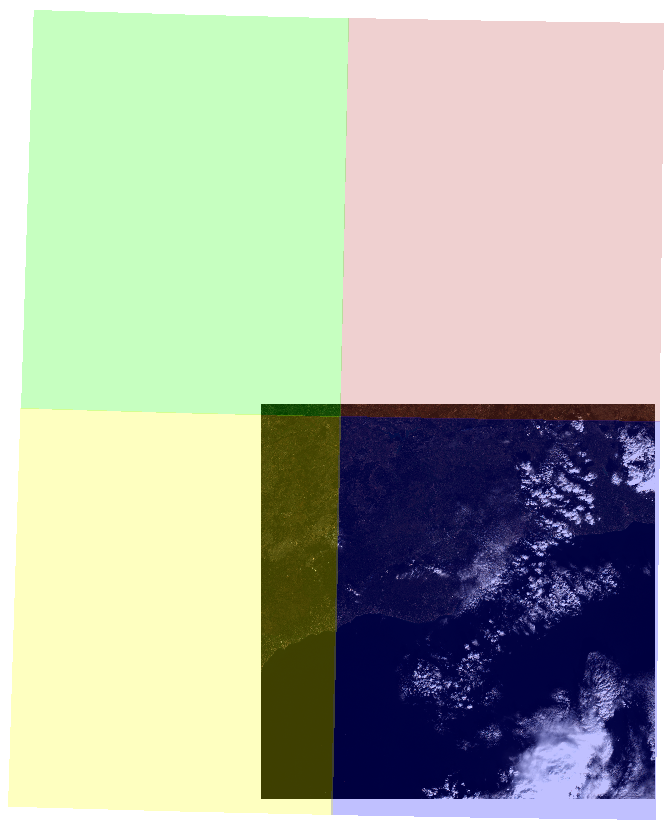 Differences
1º lat * 1º long vs 100km * 100km
~30m vs 10/20/60m Spectral resolution
WGS 84 vs (region-dependent) Coordinate Reference Systems (CRS)
This differences must be corrected:
Merged several DEM to cover the Sentinel-2 tile and crop to match it
Reproject all products to 10m spectral resolution and a common CRS
[Speaker Notes: Pp

One very important step with geolocated data, is making sure all our data is in the same format:

The first step is to make sure we cover all Sentinel-2 tiles with the aster images. As we see on the picture, we always need several DEM products to cover a Sentinel-2 product. We need to identify which products intersect which and merge them together.

Then we need to reproject all data to the same CRS and resolution. We have choosen the best available for us which is 10m]
Data preparation: Spectral Vegetation Indices
Carotenoid Reflectance Index 1 (CRI1)
Enhanced Vegetation Index 2 (EVI2)
Global Vegetation Moisture Index (GVMI)
Normalised Difference Water Index (MNDWI)
Normalised Difference Red-Edge (NDRE)
Normalised Difference Vegetation Index (NDVI)
Normalised Difference Yellowness Index (NDYI)
Optimised Soil Adjusted Vegetation Index (OSAVI)
Normalised Difference Red/Green Redness Index (RI)
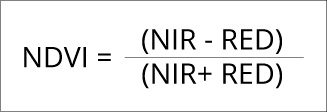 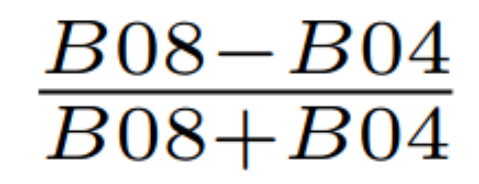 On Sentinel-2 =
[Speaker Notes: pp: enseñar imagen de ndvi (en escala de verdes)

A spectral index emphasizes a specific phenomenon (such as avegetation greenness in an image, and sometimes also minimizes other factors that make the phenomenon harder to identify, I will show an example now.

To do this, a spectral index mathematically combines the spectral reflectance values of two or more wavelengths (called bands) from a multiband image. The Normalized Difference Vegetation Index (NDVI) is a common example, but spectral indices can be used to evaluate vegetation health.]
Data preparation: Tabular dataset generation
Columns composing the dataset:

Data from ASTER-related bands.
Point coordinates + label
Composited Sentinel-2 bands + vegetation indexes
For each of the 3 used seasons
In total, more than 70 features
Huge dataset, needs to be processed/reduced
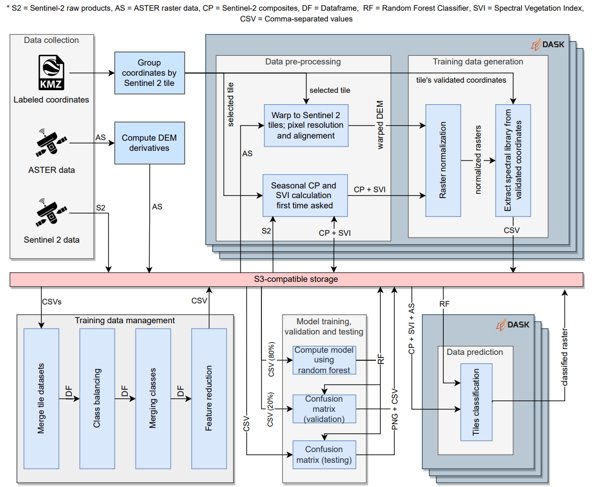 [Speaker Notes: Am: tenemos lo del cuadrado rojo y haciendo lo del verde sale el csv
Tenemos: calculados los composites alineados los aster y reescalados los datos.
Falta: normalizar los datos (se explica siguiente diapositiva) y extraer los datos de las posiciones validadad, obteniendo un dataset tabular
enseñar dataset de malaga y explicar de donde viene cada cosa]
Data preparation: Data normalization
Some machine learning models learn better from normalised data
Easier to verify integrity of data
A normalisation range should be defined for each feature. The objective is that all common values stay between –1 and 1.
[Speaker Notes: Am: en el dataset de malaga, destacar el rango de valores
Decir que no merece la pena normalizar en el rango de valores, si no que en el rango de valores comunes (eg. No suele haber slopes de 90, paredes verticales), ni reflectancias mayores a 7000 (nubes, terreno reflectante como placas solares)
En IA es comun normalizar los valores, hace más facil validad la integridad de los datos, y algunos modelos de IA funcionan mejor con datos normalizados.]
Data preparation: Data augmentation
We use a 3x3 window in eachvalidated point
Class heterogeneity
Data gets 9 times bigger

Use it only when needed
Low-sampled classes
Class balancing
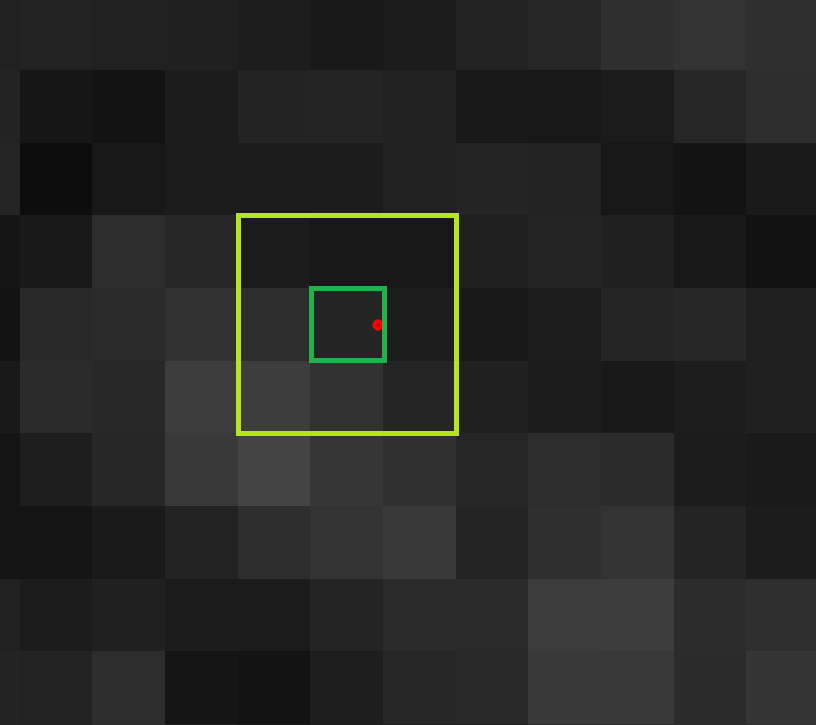 [Speaker Notes: Enseñar de nuevo del dataset de malaga, recalcar que hay latitud y longitud repetidas, explicar que si es necesario aumentar los datos, se puede tomar una ventana alrededor del punto, captando datos similares a la muestra, pero no iguales.
Tomar en cuenta que siempre va a ser mejor un punto nuevo en otra zona para representar mejor una clase, pero esto siempre es un workaround para para representar clases con pocos puntos]
Data preparation: Distribution and parallelism
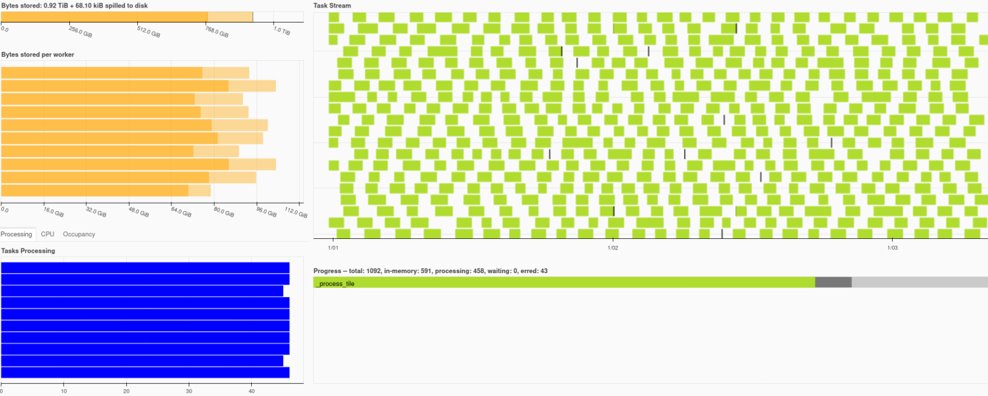 Tasks distributed at tile-level in a 10-nodes cluster with a total of 1TB RAM
Immediate x10 speed-up
Scalable by adding more workers to the cluster
[Speaker Notes: Am explicar que el dataset enseñado es para extraer informacion de los datos validados de un solo tile (nuestra area de trabajo tiene más de 500).
Pensar que en calcular los composites y leer todos los datos extrayendo la información, se necesita optimizar el código y aún así tardará algunas horas.
Ya que no es factible que en conseguir todos los dataset de todos los tiles se tarde más de un mes, el código se distribuye en varios ordenadores (un cluster)
Para que cada uno de ellos calcules 50 tiles (si tenemos 10 ordenadores), lo cual tardaría 3 días en vez de un mes, algo más factible (y esto se puede escalar a cualquier numero de ordenadores en vez de 10).

Comentar que en la imagen estamos usando un cluster con 10 ordenadores y 124 gb de ram cada uno. Cada rectangulo verde es la extracción de un dataset como el anterior para un tile.]
Machine learning: Dataset preprocessing
Data processing methods:

Dataset merging
Class balancing
Class merging
Feature reduction
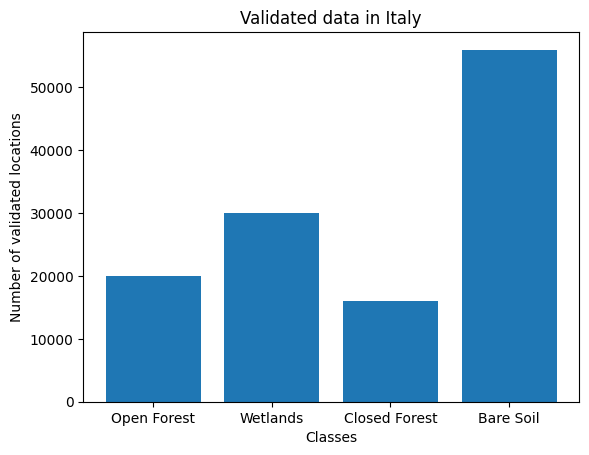 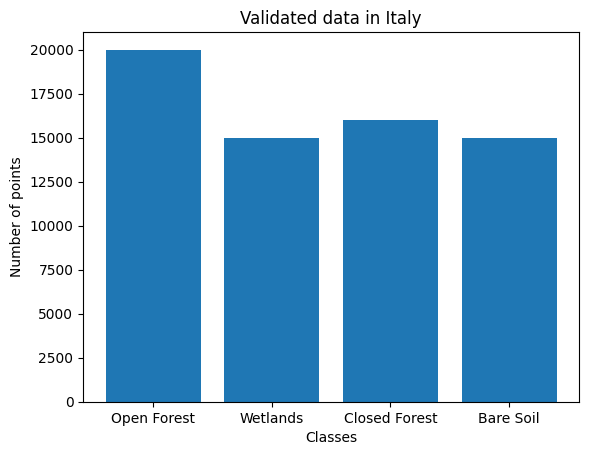 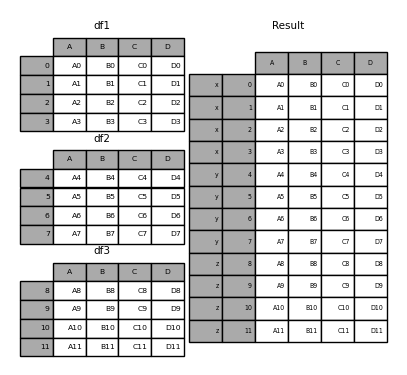 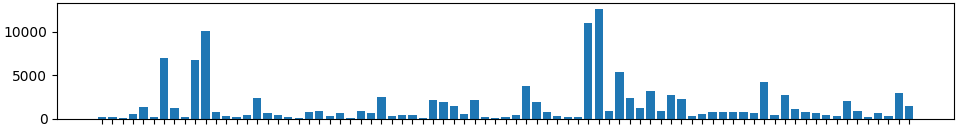 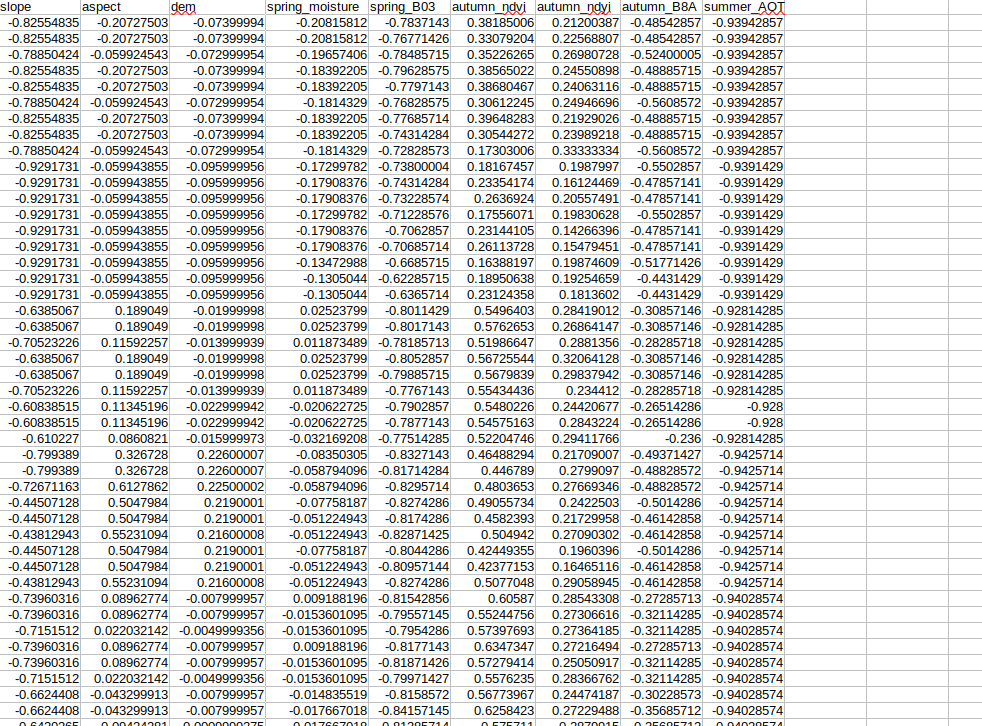 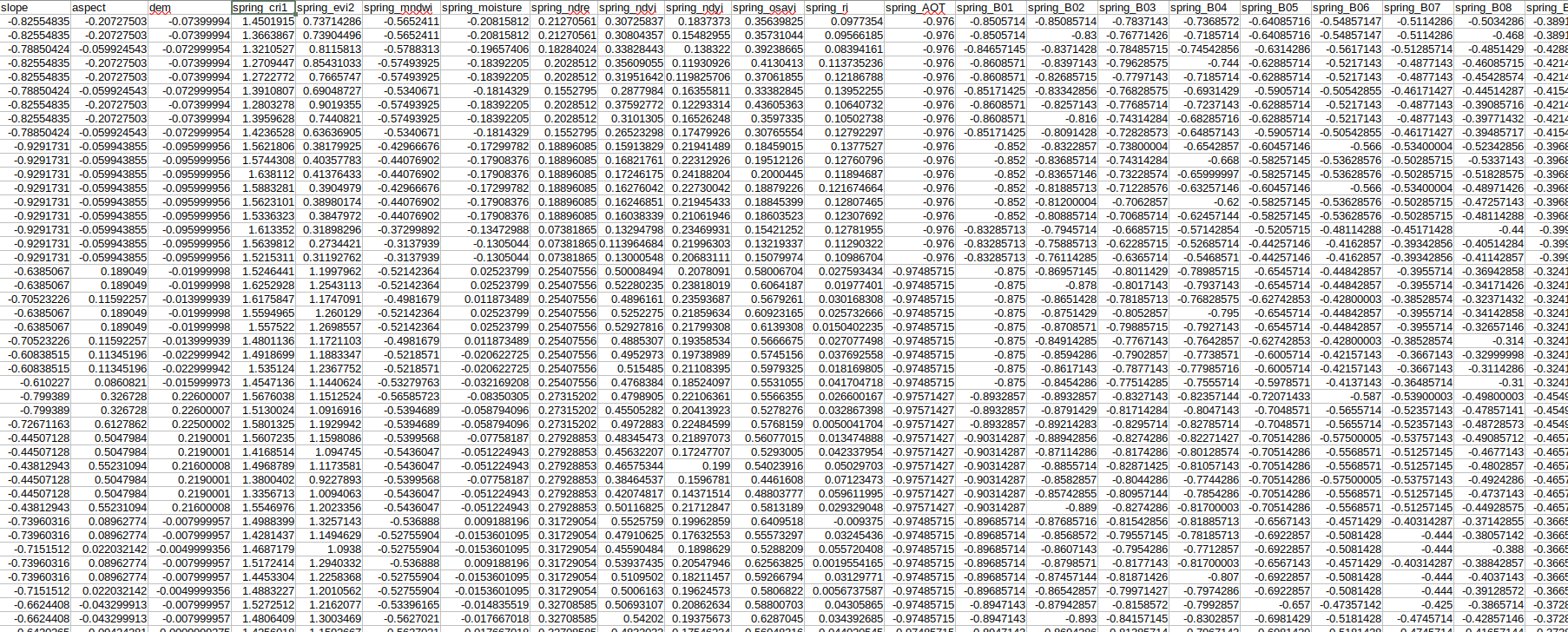 ➡
[Speaker Notes: Am: enseñar el dataset merged postprocessed 
Esto sería el dataset final donde se han juntado todos los dataset de todos los tiles y se han barajado los datos

Intentar mantener los datos siempre correctamente distribuidos
La imagen muestra un ejemplo donde tenemos demasiados datos de bare soil, un modelo va a funcionar mejor si balancemos las clases
La segunda imagen muestra un ejemplo donde hay demasiadas clases y necesitan un balanceo de datos, ya que hay algunas que no se van a representar nunca, se podría hacer una clasificación jerarquica mjeor, juntando algunas clases similares
Lo normal es tener entre 2 y 15 clases para un buen funcionamiento
No es necesario siempre balancear los datos, en el ejemplo de arriba, si esos son nuestros datos y nuestro area de trabajo es un desierto, la distribución de clases podría ser correcta, ya que se espera que haya más bare soil que wetlands,
Pero si esos son nuestros datos y nuestro area de trabajo es la costa de málaga, sería necesario un balanceo, ya que la distribución real contiene más bosques cerrados y abiertos que bare soil.

Para reducir el tiempo de predicción, obteniendo unos resultados similares, se puede hacer un estudio estadístico para ver cuales columnas son más importantes, y eliminar las que no ayudan a diferenciar las clases
Enseñar el dataset el reducido con 10 variables]
Machine learning: Train, test and validate the model
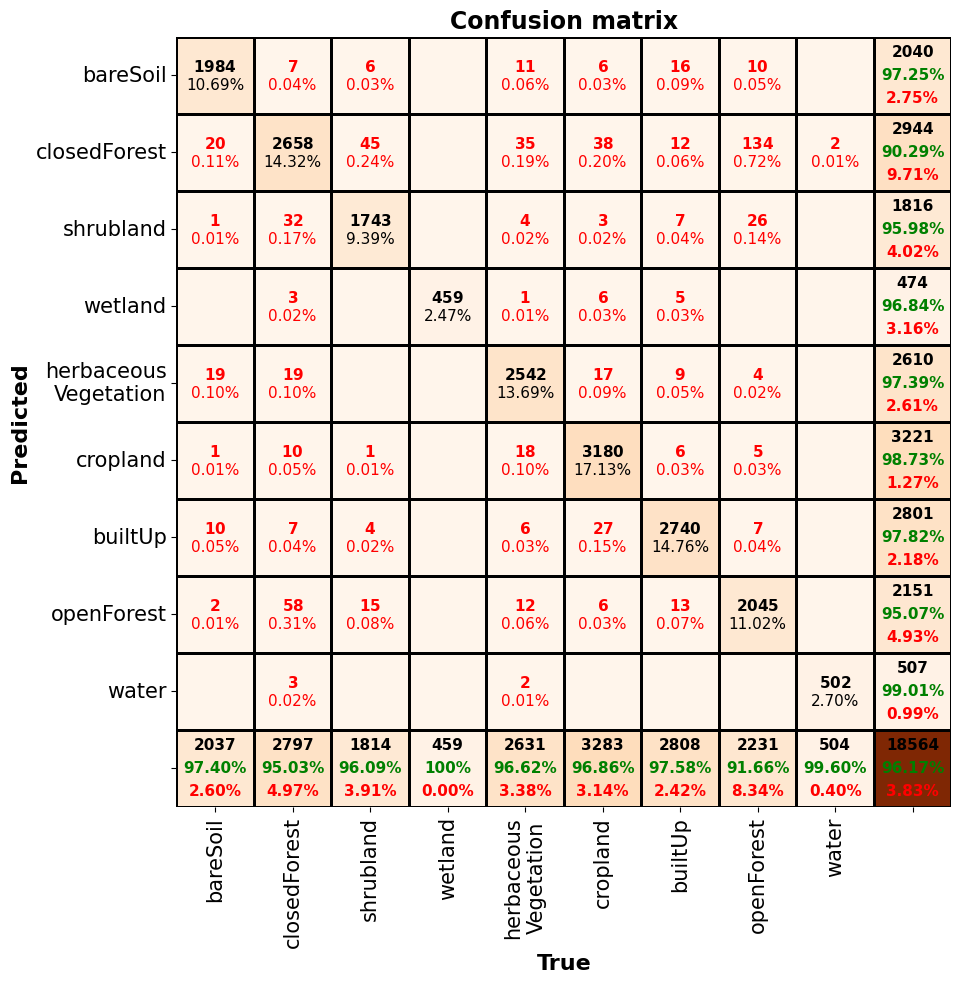 Steps to train a machine learning model having a dataset with feature columns and a target column:
Split dataset into training/test
Use training split to train the model using certain hyperparameters
Use the model to predict testing split and compare model predictions with actual labels (a confusion matrix is useful)
Repeat steps 2 and 3 until a valid model is obtained
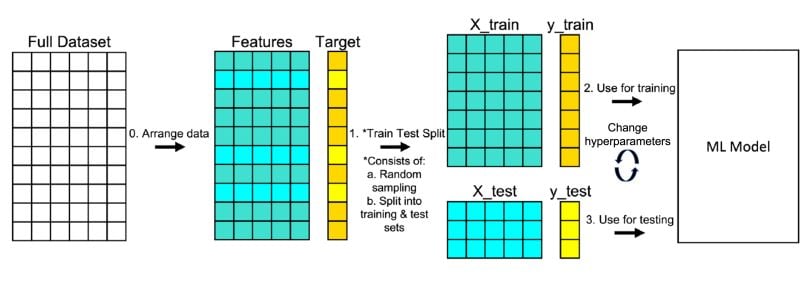 [Speaker Notes: Pp
Once the data is ready, the next step is to start working on the model.

First we split randomly in two parts, the training and test dataset. A common split for this ​s 70/30%.

With the training dataset we first a train a ML models. Depending on your dataset you may consider different kind of models, in our use case we used Random Forest, but you can test other options like Neural Networks.

Once the model is trained, we can use the other 30% of the data to validate how good are model is on data it has not seen before. For this you use the model to predict the data, and then compare it to the validated answer you saved on that 30%.

This is shown on the confusion matrix. For example, here we can see that pixels of the open forest class is often confused with the closed forest, but is never confused with wetland.

This information helps improve the model, for example looking for more forest data to help the model separate the classes.]
Machine learning: Data prediction
Predict using the trained model all pixels in the tile, not just the validated ones:
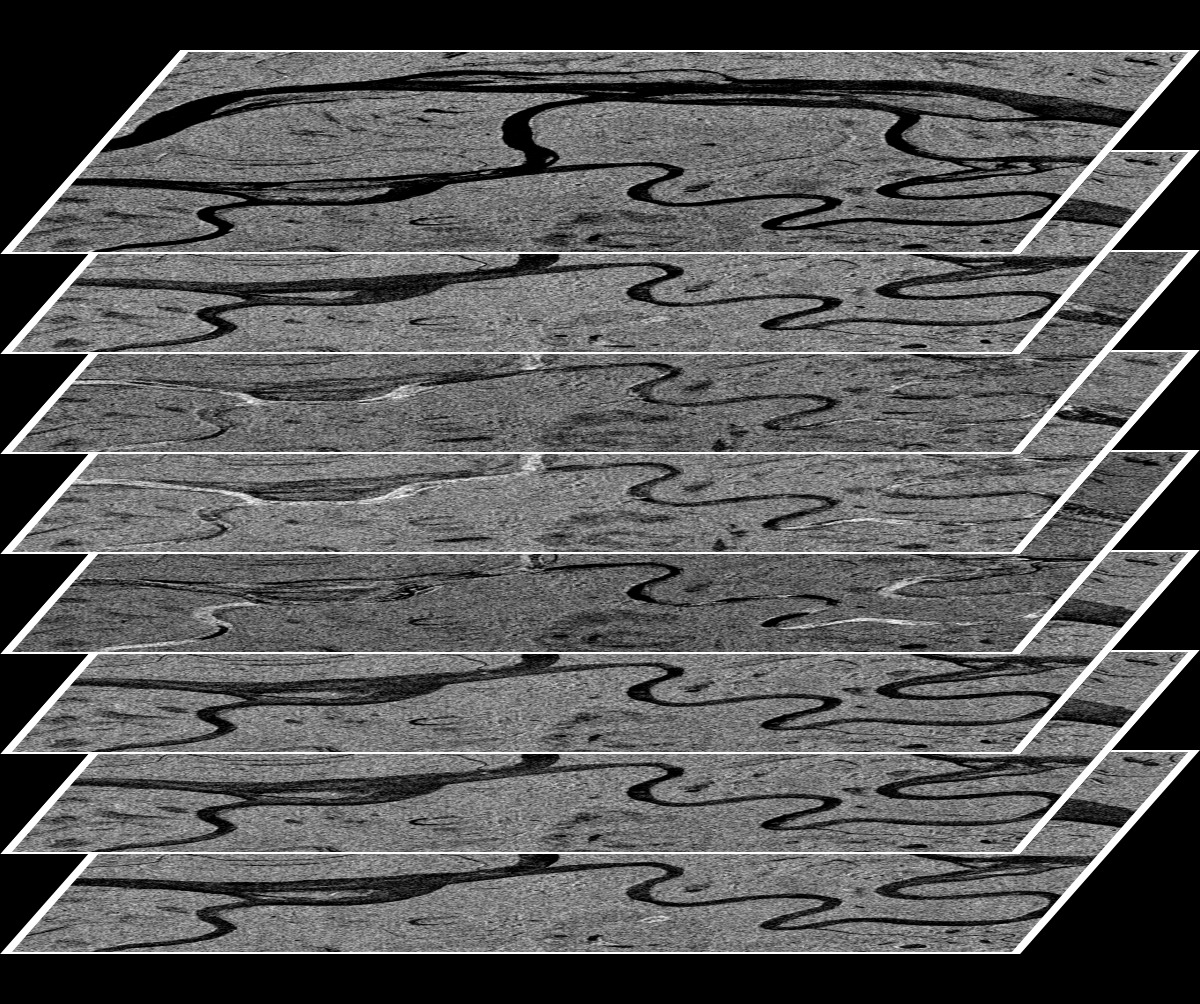 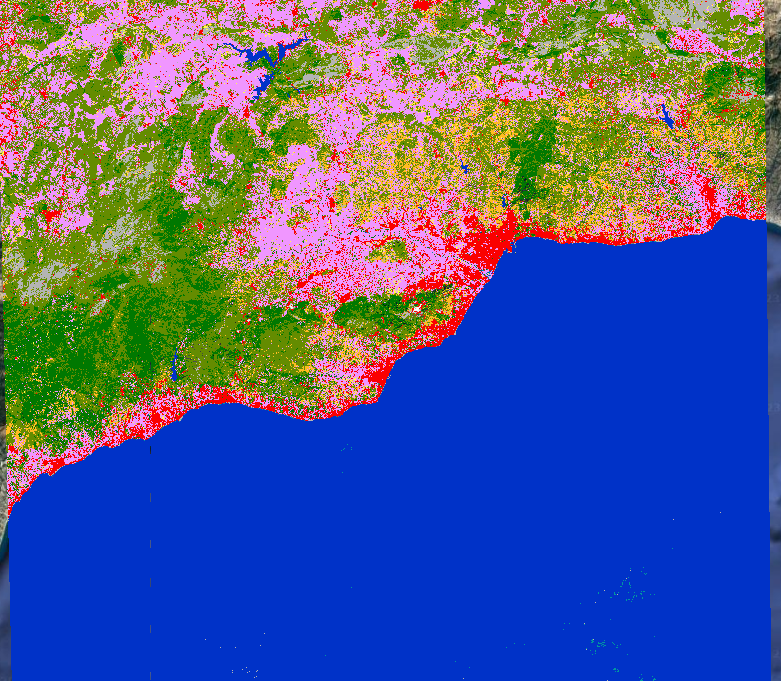 ⬇
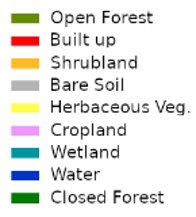 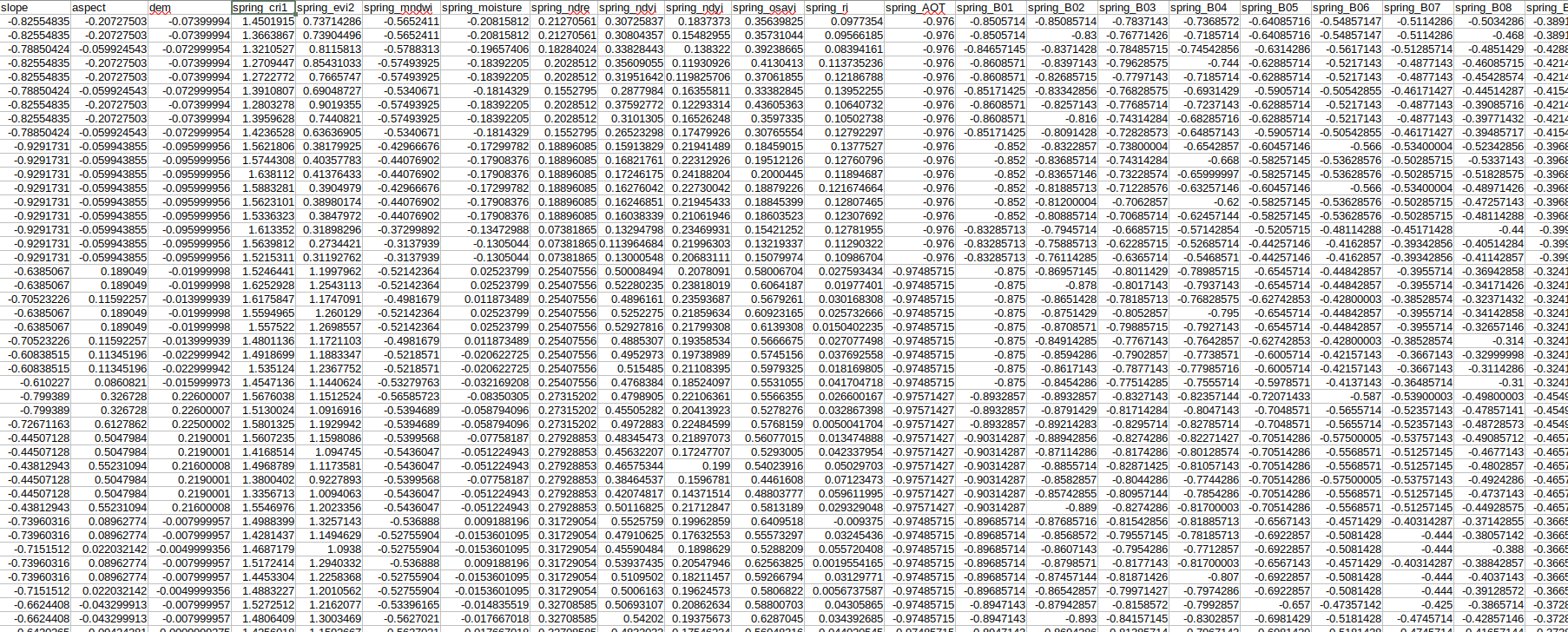 ➡
[Speaker Notes: Para entrenar el modelo, solo tenemos información de las localizaciones validadas.
Para clasificar un tile, tenemos que cargar todas las columnas que tengamos en el dataset del tile completas, transformarlas en datos tabulares y cada fila de la tabla el modelo me la predicirá, pixel a pixel
Am enseñar el tile clasificado de malaga]
Workflow results
Our working area: Mediterranean basin at a 10m spatial res
More than 500 tiles. 
Total size of the classification raster: 50GB
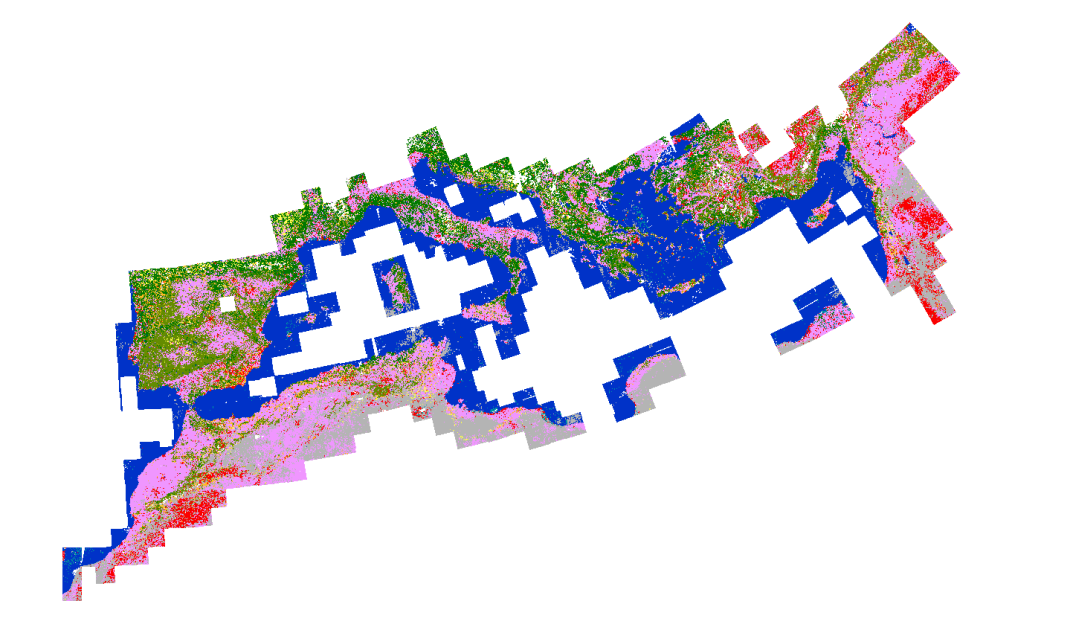 Rescaled 200m LC of Spain available at:
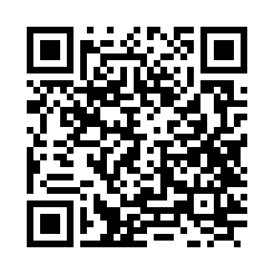 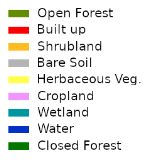 Workflow results
Thanks for listening
A detailed methodology paper is accepted and will be available soon at Journal of Big Data:

Scalable approach for high-resolution land cover: a case study in the Mediterranean Basin
Antonio Manuel Burgueño1, José F. Aldana-Martín1,
María Vázquez-Pendón1, Cristóbal Barba-González1,
Yaiza Jiménez Gómez2, Virginia García Millán2,
and Ismael Navas-Delgado1

1KHAOS, ITIS Software, Universidad de Málaga Spain, Málaga, 29071, Spain.
2ETC-UMA, Universidad de Málaga Spain, Málaga, 29071, Spain

DOI: 10.1186/s40537-023-00770-z
Workflow results
Any questions?
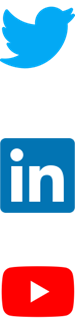 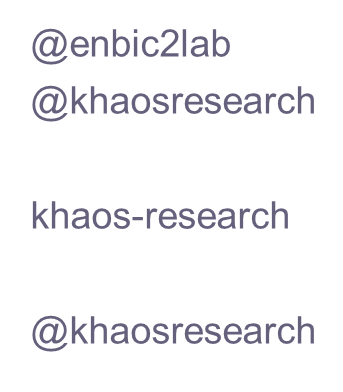 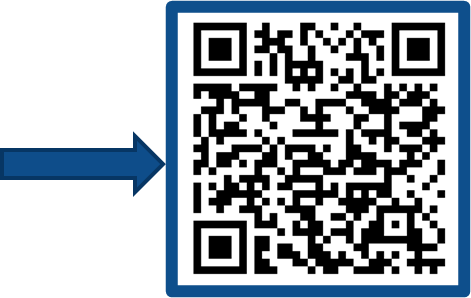 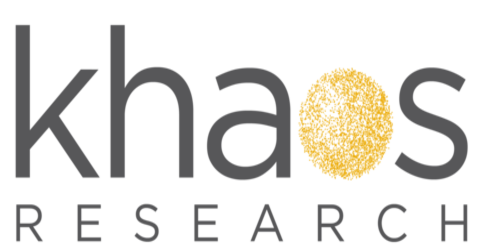 https://khaos.uma.es/
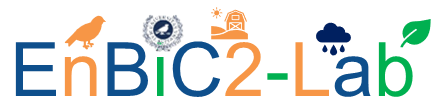 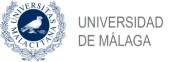 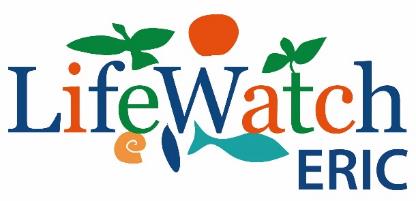 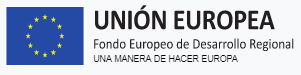 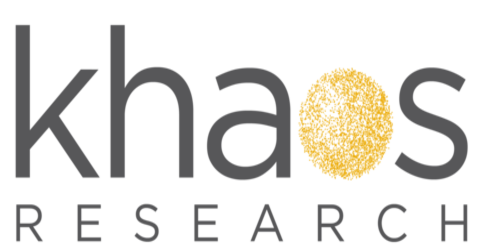 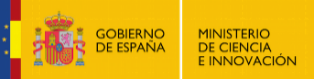 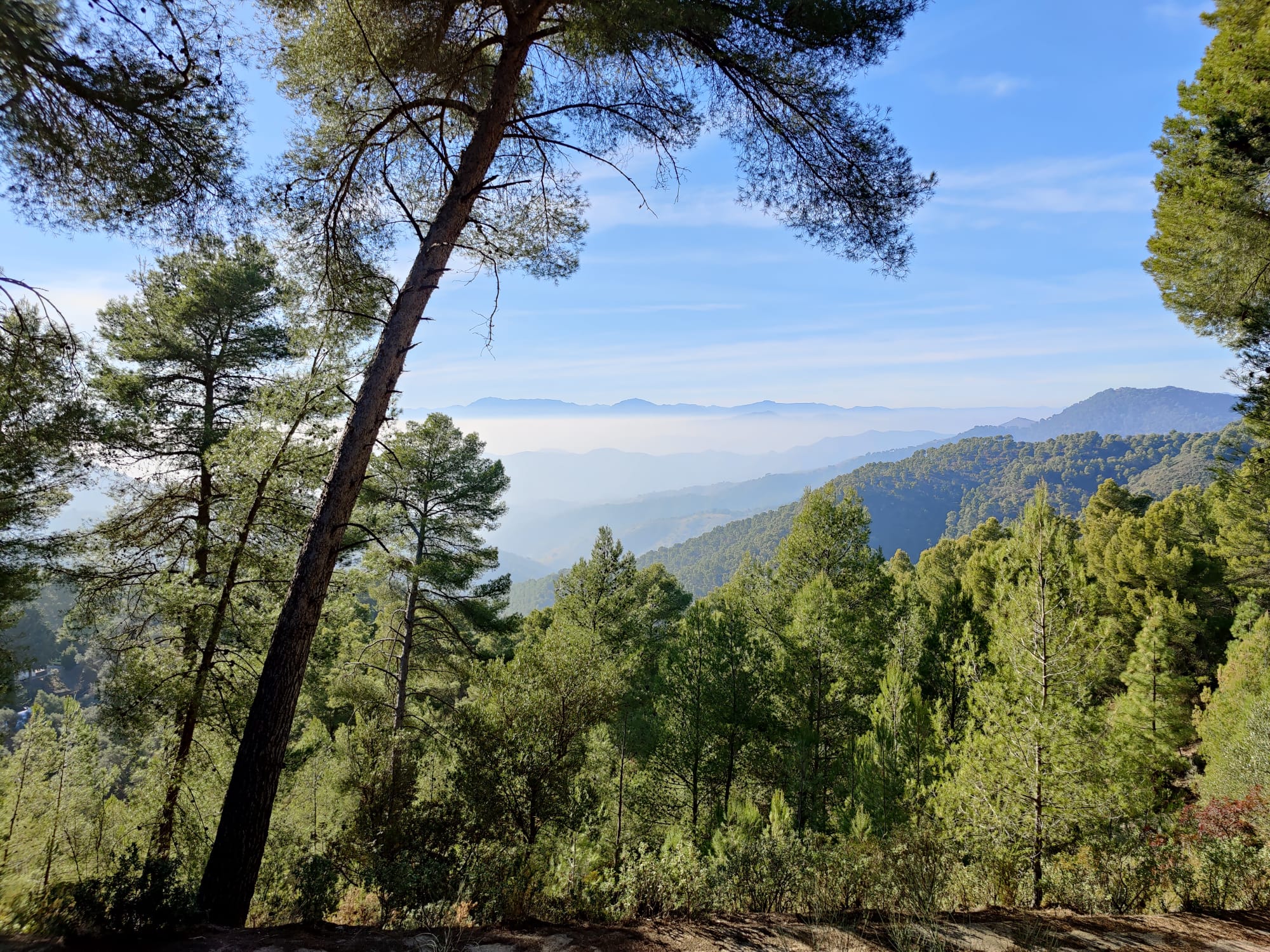 Thank you for your attention
Thank you for your attention
José Francisco Aldana Martín, KHAOS
Antonio Manuel Burgueño, KHAOS
Cristóbal Barba González, KHAOS
José Francisco Aldana Martín, KHAOS
Antonio Manuel Burgueño, KHAOS
Cristóbal Barba González, KHAOS
For more information
jfaldana@uma.es, ambrbr@uma.es, cbarba@uma.es 
https://khaos.uma.es/